ENERGIJA
RAD SILE
Rad je fizička veličina kojom opisujemo djelovanje sile na
  nekom putu
Oznaka za rad je veliko slovo W 
Mjerna jedinica za rad je džul (J)
SILA PUTA
Najjednostavnije formula za izračunavanje rada sile je:
                     W= F *s (J)
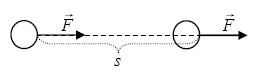 ENERGIJA
Energija je sposobnost nekog tijela ili mase tvari da obavi
  neki rad a isto se tako može reći da su rad i energija
  ekvivalentni pojmovi, iako opseg i sadržaj tih dviju riječi
  nije posve identičan
Promjena energije jednaka je izvršenom 
  radu pa se stoga i izražavaju istom mjernom
  jedinicom - džul [J] u čast engleskog
  fizičara Jamesa Prescotta Joulea..
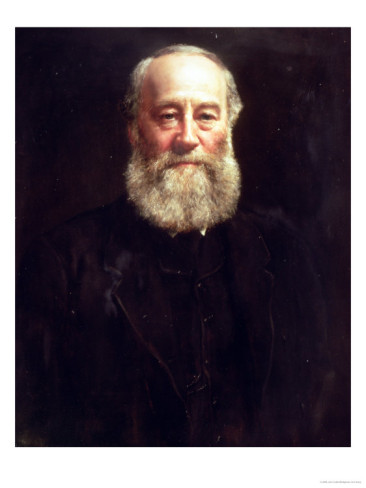 Energiju se ne može uništiti, ona prelazi iz jednog  oblika u drugi, s jednog tijela na drugo i uvijek u   skladu sa zakonom očuvanja energije.   Postoje mnogi oblici energije koji opet imaju svoje podskupine koje dolaze do izražaja kod proučavanja različitih znanstvenih problema: Kinetička energija Potencijalna energija Toplinska energija (toplina) Unutarnja energija Električna energija Kemijska energija itd.
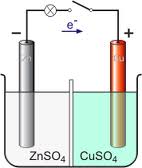 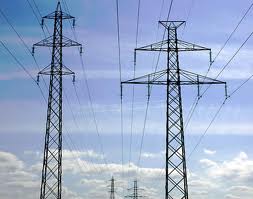 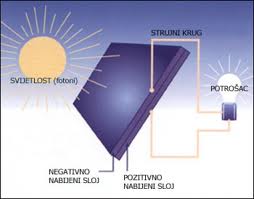 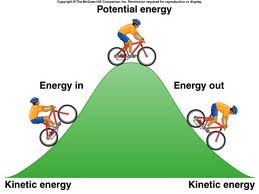 Izračunavanje energije je jedan od bitnijih zadataka u tehnici, s obzirom da nam to daje informaciju o mogućem |radu koji se može dobiti, a znanja o procesima i načinima pretvaranja raznih oblika energije u mehnički rad su kamen temeljac tehnološkog napretka i ljudske civilizacije.U fizici elementarnih čestica se upotrebljava manja i mnogo prikladnija jedinica za energiju - elektronvolt [eV], koji iznosi 1.602176462×10-19 J. 1 elektronvolt je definiran kao ona energija koju ima čestica električnog naboja kad je iz stanja mirovanja ubrza napon od 1 V.Zakon očuvanja energije:ukupna energija zatvorenog sustava je stalna.
KINETIČKA ENERGIJA
Kinetička energija je energija koju tijelo ili čestica ima zbog svog gibanja. To je ujedno energija gibanja. Ona je veća što se čestice brže gibaju i što imaju veću masu. Za tijelo mase m koje se giba brzinom v kinetička energija je:



Oznaka za kinetičku energiju je Ek
Tijelo obavlja rad promjenom energije
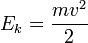 PROMJENA KINETIČKE                        ENERGIJE
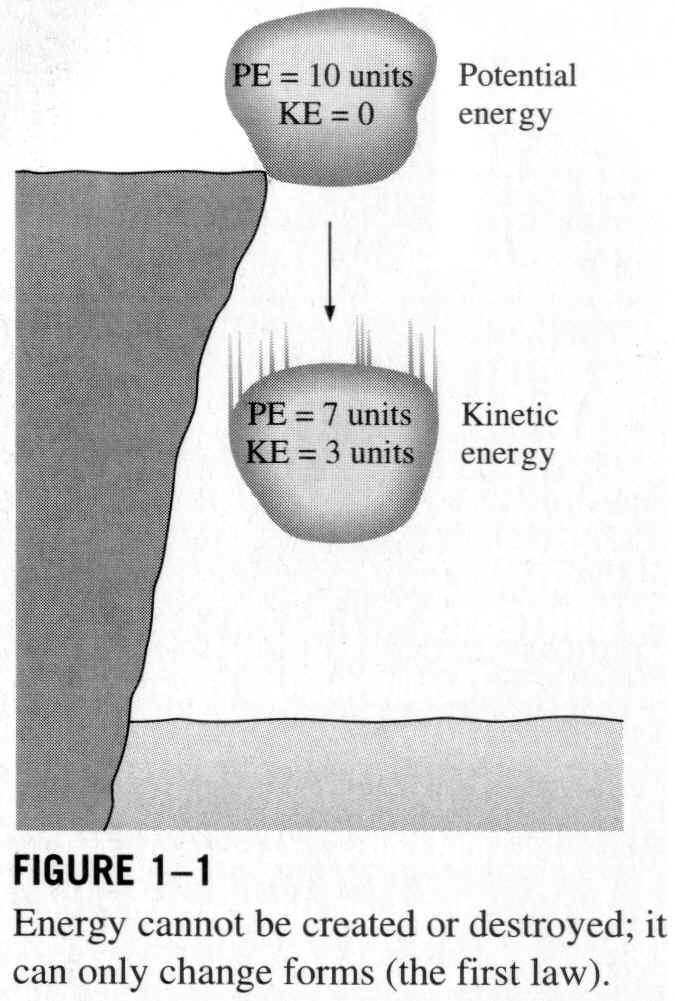 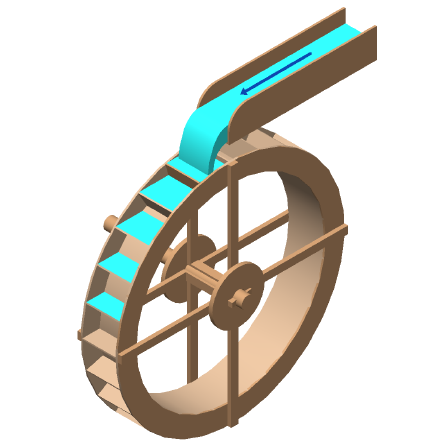 GRAVITACIJSKA POTENCIJALNA ENERGIJA
Gravitacijska potencijalna energija ili energija položaja
  tijela u gravitacijskom polju Zemlje jest energija tijela
  mase m koje se nalazi na nekoj visini h  iznad tla.
Oznaka je Ep
Razmjerna je težini tijela G i visini h 
Računamo je preaa formuli:
                        Ep =G*h (J)
                        Ep=m*g*h (J)
GRAVITACIJSKA  POTENCIJALNA ENERGIJA
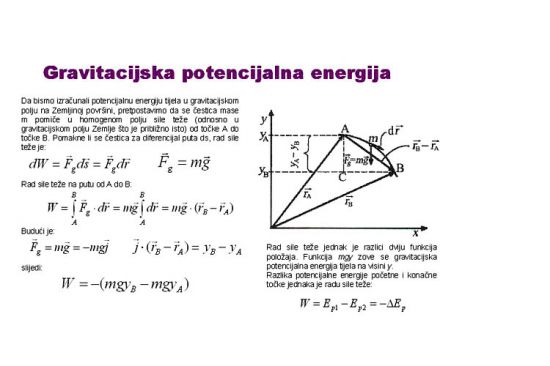 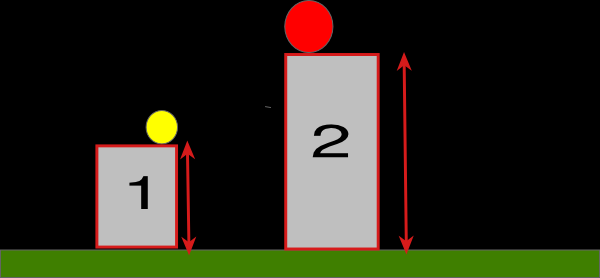 KRAJPrezentaciju izradile:                Paula Domijan 7.c               Hana Brnica   7.c